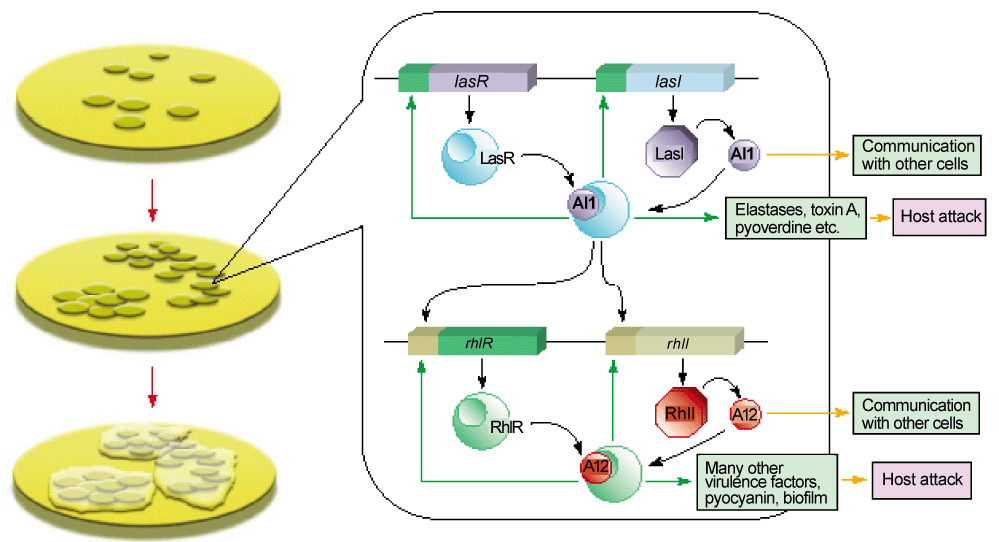 Figure 4: Activity of Pseudomonas aeruginosa QS.